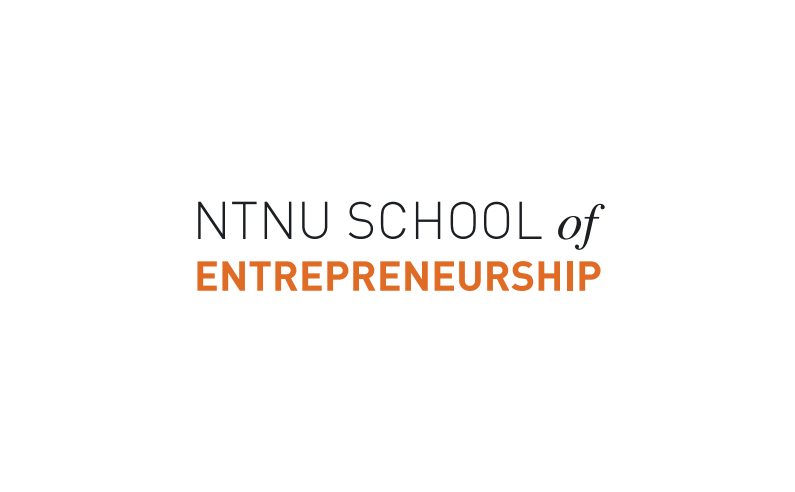 Idea title:
Name of idea owner:
E-mail of idea owner:
Phone number of idea owner:
Description:
Please present the business idea, concept or invention.
If possible,  provide context, user scenarios or other examples.
Illustration/Graphics
Project status:
Present most recent available information about the project status and any other relevant information